周五
周五
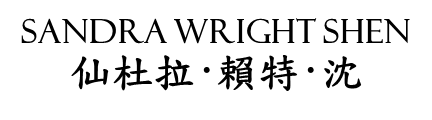 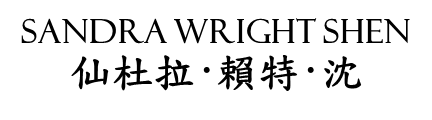 10
10
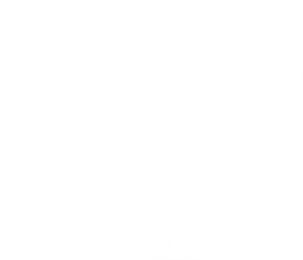 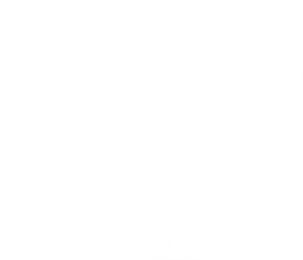 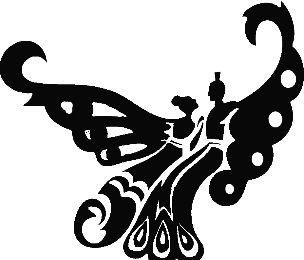 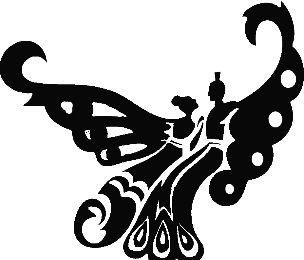 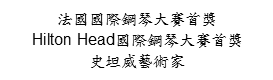 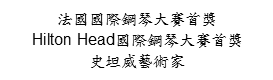 五月
五月
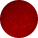 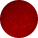 7:00P
7:00P
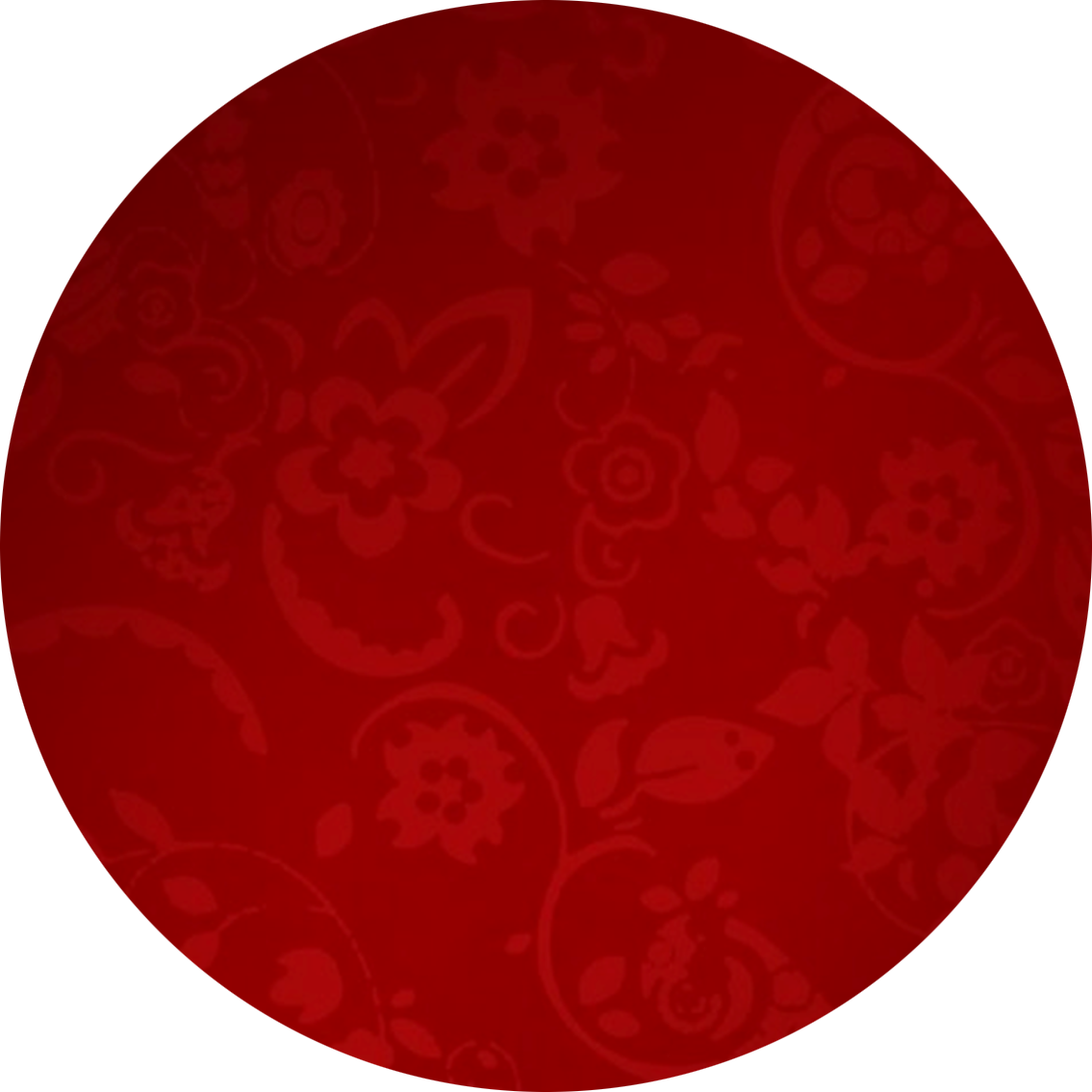 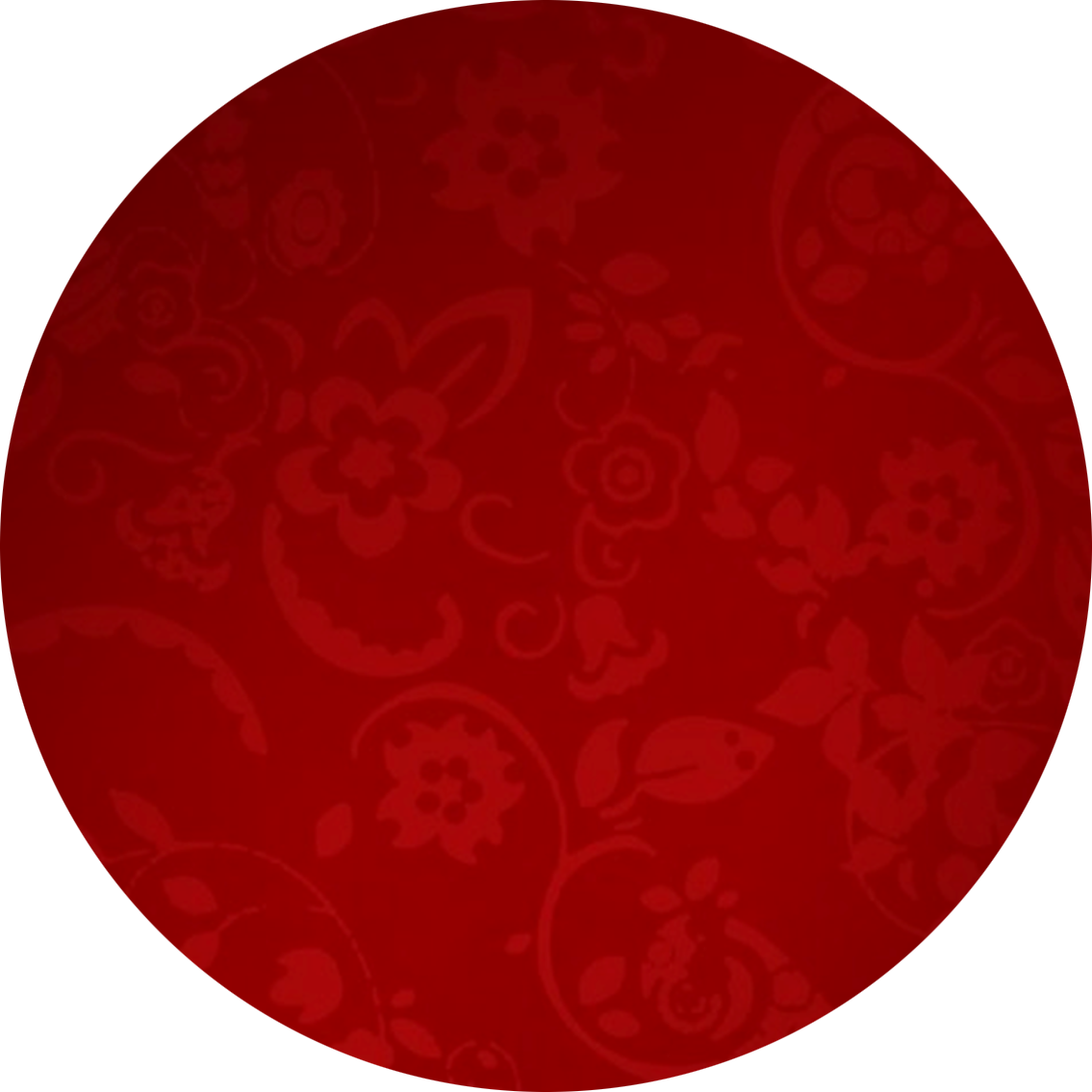 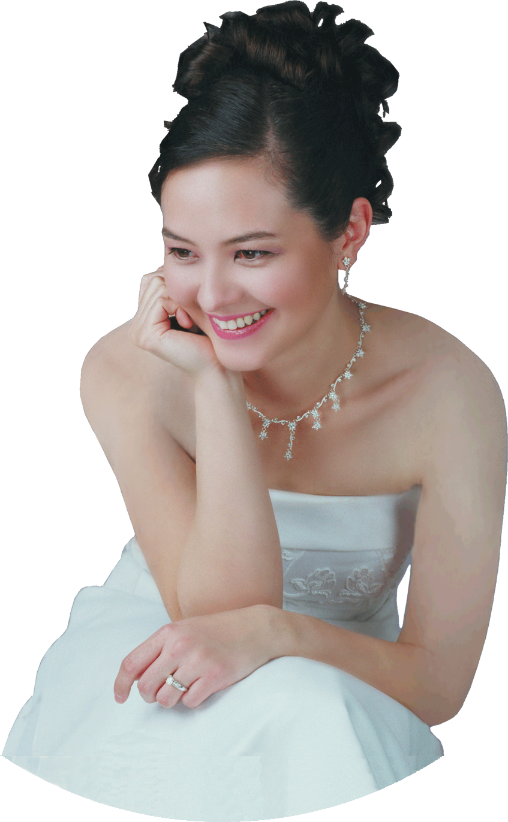 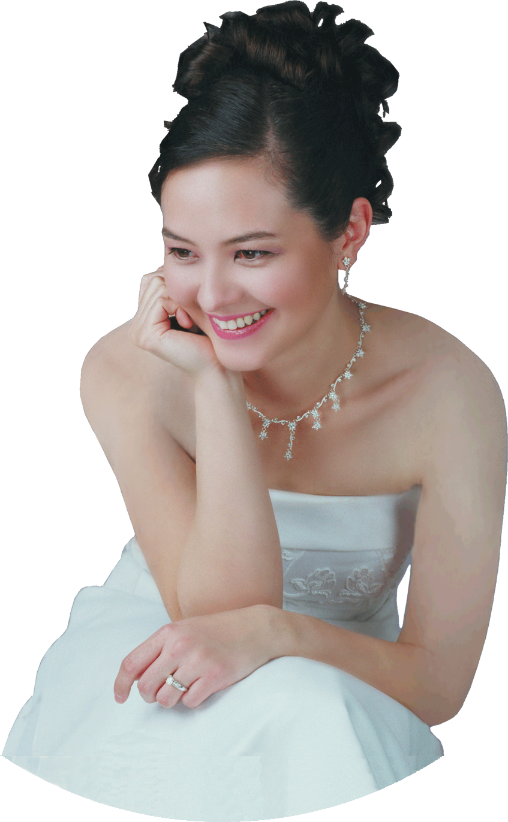 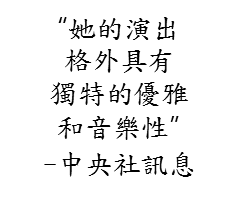 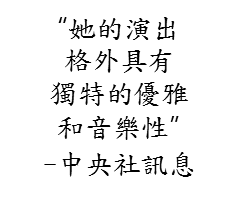 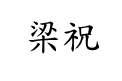 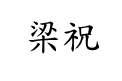 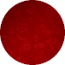 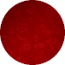 SandraShen.com
SandraShen.com
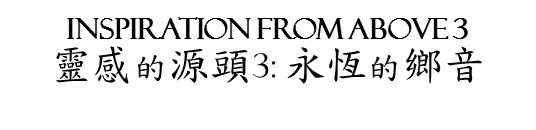 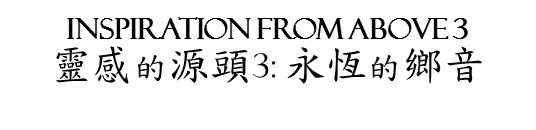 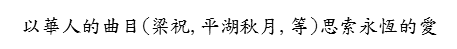 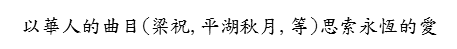 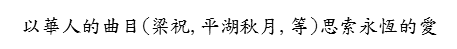 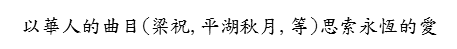 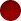 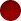 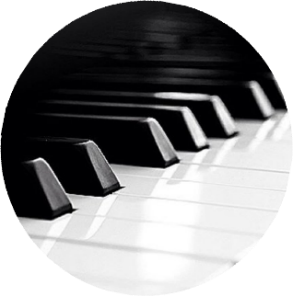 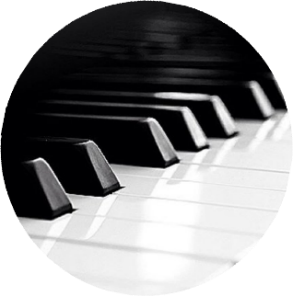 羅省華人播道會
Chinese Evangelical Free Church
1111 S. Atlantic Blvd Monterey Park
cefcla.org   (626)570-8971
免費入場  兒童照顧
羅省華人播道會
Chinese Evangelical Free Church
1111 S. Atlantic Blvd Monterey Park
cefcla.org   (626)570-8971
免費入場   兒童照顧